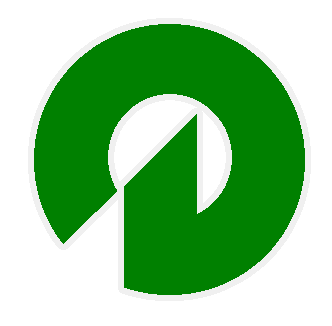 KAUNO TERITORINĖ DARBO BIRŽA
UŽSIENIEČIŲ ĮDARBINIMAS ĮMONĖSE.TVARKA IR TENDENCIJOS
Danguolė Galinienė 
                                    Darbo išteklių skyriaus vedėjo pavaduotoja
2016-05-06
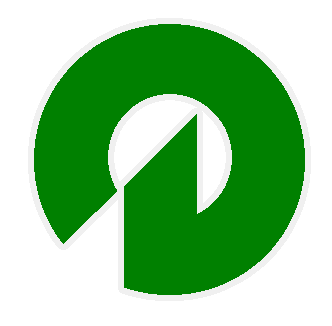 KAUNO TERITORINĖ DARBO BIRŽA
Darbdavių pateikti prašymai dėl užsieniečių įdarbinimo (1)
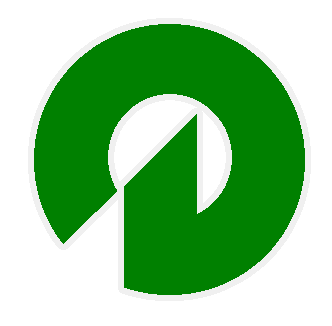 KAUNO TERITORINĖ DARBO BIRŽA
Darbdavių pateikti prašymai dėl užsieniečių įdarbinimo (2)
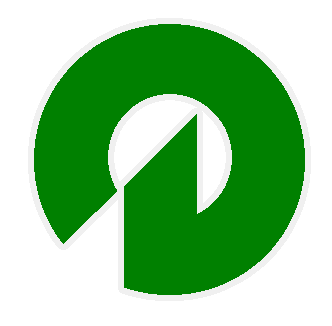 KAUNO TERITORINĖ DARBO BIRŽA
Išduoti leidimai dirbti Lietuvoje 2015 m.
Per 2015 m. išduota 6873 užsieniečiams
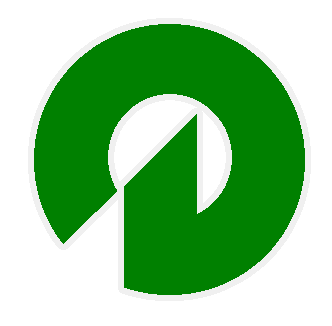 KAUNO TERITORINĖ DARBO BIRŽA
Užsieniečių įdarbinimas 2015 m.  Paklausiausios profesijos
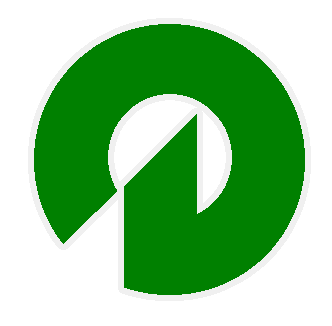 KAUNO TERITORINĖ DARBO BIRŽA
Užsieniečių įdarbinimas 2015 m. pagal pilietybę
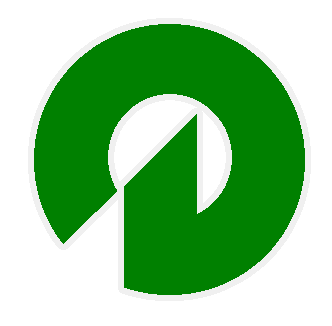 KAUNO TERITORINĖ DARBO BIRŽA
Užsieniečių įdarbinimo tendencijos 2016 m.
Ženkliai didėja darbdavių prašymų dėl užsieniečių įdarbinimo skaičius: 
2016 m. I ketv., lyginant su praėjusių metų tuo pačiu laikotarpiu, leidimų skaičius išaugo 1,8 karto;
Lyginant 2015 m. išduotus leidimus dirbti su 2014 m., leidimų skaičius išaugo 2,3 karto;
Kauno regione toliau sėkmingai įgyvendinant daugiabučių namų ir viešųjų pastatų renovacijos programą, 2 ketvirtyje turėtų  išaugti plataus profilio statybininkų poreikis iš užsienio:
     daugėja užsieniečių statybininkų dirbančių pagal darbo sutartis;
Toliau didės tarptautinio krovinių vežimo transporto priemonės vairuotojų užsieniečių poreikis;
Daugėja pramonės sektoriaus darbdavių, ketinančių įdarbinti užsieniečius.
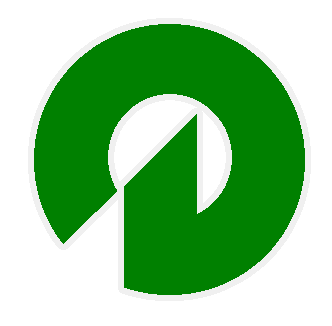 KAUNO TERITORINĖ DARBO BIRŽA
Teisės aktai, reguliuojantys užsieniečių įdarbinimą
2004 m. balandžio 29 d. Lietuvos Respublikos įstatymas Nr. IX-2206 „Dėl užsieniečių teisinės padėties“;
2015 m. kovo 19 d. Lietuvos Respublikos socialinės apsaugos ir darbo ministro įsakymu Nr. A1-141 patvirtintas „Leidimo dirbti užsieniečiams išdavimo sąlygų ir tvarkos aprašas”;
2015 m. kovo 19 d. Lietuvos Respublikos socialinės apsaugos ir darbo ministro įsakymu Nr. A1-139 patvirtintas „Sprendimo dėl užsieniečio darbo atitikties Lietuvos Respublikos darbo rinkos poreikiams  priėmimo tvarkos aprašas”;
2012 m. gruodžio 28 d. Lietuvos Respublikos socialinės apsaugos ir darbo ministro įsakymu patvirtintas Nr. A1-587 „Sprendimo dėl užsieniečio aukštos profesinės kvalifikacijos reikalaujančio darbo atitikties Lietuvos Respublikos darbo rinkos poreikiams  priėmimo tvarkos aprašas“.
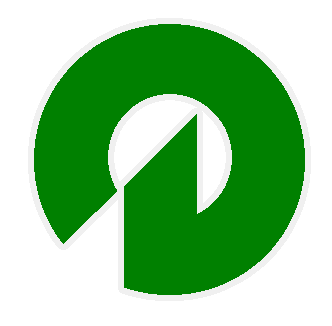 LIETUVOS DARBO BIRŽA
PRIE SOCIALINĖS APSAUGOS IR DARBO MINISTERIJOS
Užsienietis, kuris ketina dirbti Lietuvos Respublikoje, privalo įsigyti
a) leidimą dirbti;
b) leidimą laikinai gyventi ir dirbti (Vienas leidimas) (pagal Direktyvą 2011/98/ES);
c) leidimą laikinai gyventi, ketinant dirbti aukštos profesinės kvalifikacijos reikalaujantį darbą (ES mėlynoji kortelė) (pagal Direktyvą 2009/50/EB).
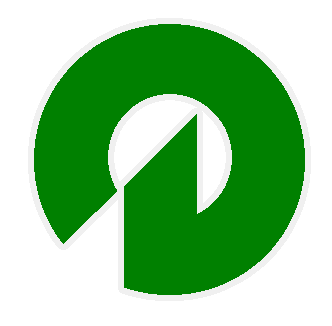 KAUNO TERITORINĖ DARBO BIRŽA
Bendrosios nuostatos (1)
Leidimą dirbti užsienietis privalo gauti iki atvykimo į Lietuvos Respubliką;
Prieš įdarbinant užsieniečius atliekamas darbo rinkos poreikio vertinimas;
Darbdavys turi registruoti laisvą darbo vietą, nurodyti kvalifikacinius reikalavimus;
Darbdavys kreipiasi į teritorinę darbo biržą dėl leidimo dirbti išdavimo arba dėl sprendimo priėmimo, kad užsieniečio darbas atitinka Lietuvos darbo rinkos poreikius; 
Darbuotojas iš trečiosios šalies gali būti priimtas, kai į ją neatsiranda norinčio dirbti nuolatinio Lietuvos ar ES gyventojo; 
Užsienietis gali dirbti tik pas tą darbdavį, kuris įsipareigojo jį įdarbinti. 
Užsieniečių darbo santykius reglamentuoja Darbo kodeksas, Įstatymas ir ES teisės aktai. Sudarytas su užsieniečiais darbo sutartis darbdaviai privalo užregistruoti teritorinėje darbo biržoje.
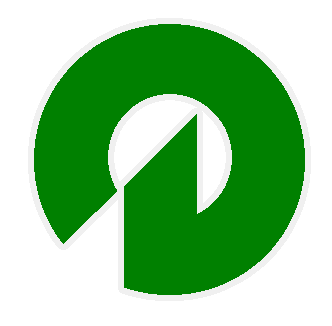 KAUNO TERITORINĖ DARBO BIRŽA
Bendrosios nuostatos (2)
Užsieniečio darbo užmokestis negali būti mažesnis už tokį patį                    
      darbą pas tą patį darbdavį dirbančio Lietuvos Respublikos  gyventojo.

     Reikalavimai darbdaviui:
yra įregistruotas Lietuvos Respublikoje;
nėra bankrutavęs, likviduojamas, jam neiškelta bankroto byla;
neturi mokestinės nepriemokos valstybės arba savivaldybių biudžetams ir fondams į kuriuos mokamus mokesčius administruoja Valstybinė mokesčių inspekcija prie LR finansų ministerijos;
neturi neįvykdytų įsipareigojimų Valstybinio socialinio draudimo fondo biudžetui ilgiau kaip 30 dienų; 
neturi galiojančios administracinės nuobaudos pagal LR administracinių teisės pažeidimų kodekso 41(3) ir 206 (3) straipsnius;
neturi galiojančios nuobaudos pagal LR valstybinės darbo inspekcijos įstatymo 12(1) straipsnį.
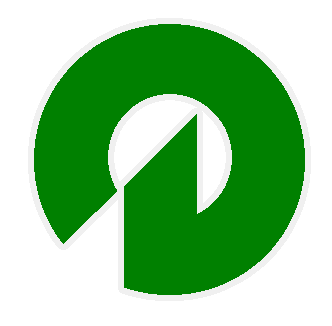 KAUNO TERITORINĖ DARBO BIRŽA
Leidimas dirbti
Leidimą dirbti ir vizą iki atvykimo privalo įsigyti užsieniečiai: 
	-   ketinantys dirbti pagal darbo sutartį, 
	-   komandiruojami darbuotojai,
	-   sezoniniai darbuotojai, 
	-   stažuotojai ir praktikantai. 
Leidimas dirbti esant Lietuvos Respublikoje išduodamas trečiųjų šalių studentams, kurie yra priimti studijuoti į Lietuvos Respublikos mokslo ir studijų institucijas bei atvykusiems pagal jaunimo mainų programas.  
Galiojimo laikas - iki 1 metų. Pasibaigus leidimo dirbti galiojimo laikui užsienietis privalo išvykti iš Lietuvos. Jeigu su užsieniečiu darbo sutartis nutraukiama, leidimas dirbti jam yra panaikinamas.
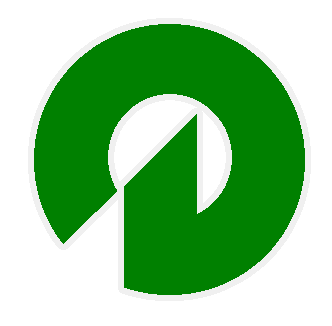 KAUNO TERITORINĖ DARBO BIRŽA
Klausimai ir patarimai darbdaviui
Kokios profesijos užsienietį ketinate įdarbinti?
Kokį išsilavinimą turi užsienietis? 
Ar esate registravę laisvą darbo vietą teritorinėje darbo biržoje?
Kokį darbo užmokestį ketinate mokėti užsieniečiui?
Reikėtų žinoti: ar prašysite leidimo dirbti ar sprendimo dėl užsieniečio atitikties darbo rinkos poreikiams:
     -  leidimas dirbti ir nacionalinė viza,
     -  sprendimas dėl užsieniečio atitikties darbo rinkos poreikiams  ir
        leidimas laikinai gyventi Lietuvoje,
     -  sprendimas dėl užsieniečio aukštos profesinės kvalifikacijos
        reikalaujančio darbo atitikties Lietuvos Respublikos darbo rinkos 
        poreikiams  priėmimo (mėlynoji kortelė);

Būtina susipažinti su atitinkamu tvarkos aprašu dėl užsieniečių įdarbinimo Lietuvoje.
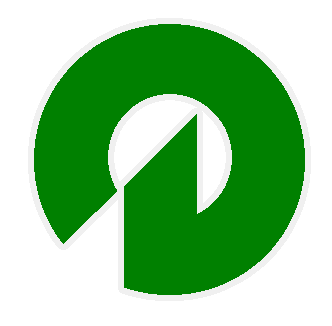 KAUNO TERITORINĖ DARBO BIRŽA
Vidutiniškai leidimas dirbti išduodamas
 per 2 -4 savaites
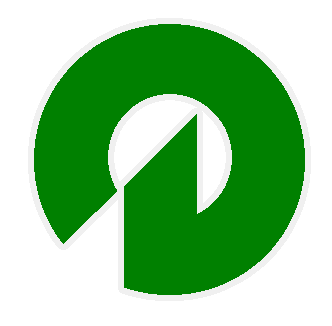 KAUNO TERITORINĖ DARBO BIRŽA
Leidimas laikinai gyventi ir dirbti (Vienas leidimas)
Taikoma užsieniečiams ketinantiems dirbti pagal darbo sutartį – darbuotojams specialistams, kurie turi ne mažesnę 1 metų darbo patirtį pagal turimą profesinę kvalifikaciją per pastaruosius 2 metus.
Galiojimo laikas -  iki 2 metų. Jei darbo sutartis su užsieniečiu pratęsiama, leidimas yra keičiamas. Nutrūkus darbo santykiams, užsienietis privalo išvykti. 

Per 2015 m. išduota 282 užsieniečiams.
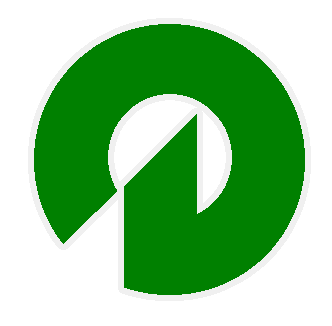 KAUNO TERITORINĖ DARBO BIRŽA
Leidimas laikinai gyventi, ketinant dirbti aukštos profesinės kvalifikacijos reikalaujantį darbą (ES mėlynoji kortelė)
Taikoma užsieniečiams ketinantiems dirbti pagal darbo sutartį – darbuotojams specialistams su aukštuoju išsilavinimu. 
Galiojimo laikas -  2 metai (jei darbo sutartis sudaryta trumpiau – darbo sutarties galiojimo laikotarpiui ir dar 3 mėnesiams). 
Užsieniečiai, gavę ES mėlynąją kortelę gali atsivežti šeimas, vykti ieškoti darbo į kitą valstybę narę, pragyvenę 5 metus ES įgyti ES ilgalaikio gyventojo statusą, turėti vienodas teises kaip ir ES piliečiai. 
Per 2015 m. išduota 24 užsieniečiams
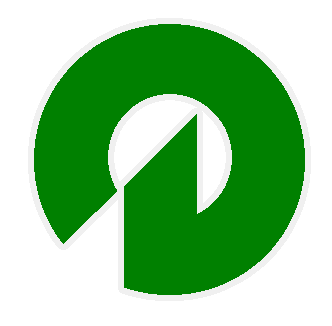 Darbdavys
LDB
Migracijos departamentas
KAUNO TERITORINĖ DARBO BIRŽA
Darbdavys
TDB
Vidutiniškai sprendimas, kad užsieniečio darbas atitinka Lietuvos Respublikos darbo rinkos poreikius, priimamas  per 2-4 savaites, sprendimasdėl aukštos profesinės kvalifikacijos -  per 1 savaitę
per 3 d. el. paštu, išsiunčiama nuskaityto sprendimo kopija
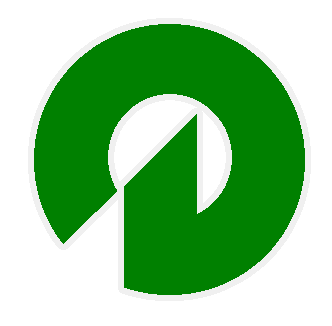 KAUNO TERITORINĖ DARBO BIRŽA
Valstybės rinkliava
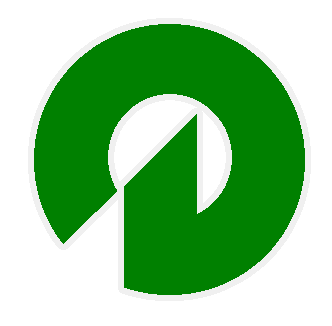 KAUNO TERITORINĖ DARBO BIRŽA
Atmintinė darbdaviui
Ieškote darbuotojų – registruokite laisvas darbo vietas Lietuvos darbo biržos interneto svetainėje www.ldb.lt; 
Užsieniečiui gavus leidimą dirbti/leidimą gyventi laiku užregistruokite darbo sutartis teritorinėje darbo biržoje;
Darbo sutartis su užsieniečiu turi būti sudaroma lietuvių ir kita užsieniečiui suprantama kalba;
Leidime dirbti nurodytas terminas, darbo funkcija, darbo vietos adresas turi būti nurodyti ir darbo sutartyje; 
Nepamirškite užsieniečio leidimo dirbti termino pabaigos;
Norėdami tęsti darbo sutartį su užsieniečiu procedūrą dėl sprendimo priėmimo (leidimo gyventi gavimo) pradėkite likus nevėliau kaip 2 – 4 mėn. iki leidimo dirbti termino pabaigos;
Nutraukus darbo sutartį su užsieniečiu per 7 kalendorines dienas privalote informuoti Lietuvos darbo biržą;
Išsamesnė informacija pateikiama interneto svetainėje:www.ldb.ltskyriuje Paslaugos darbdaviams „Užsieniečių įdarbinimas“ anglų kalba - www.ldb.lt/EN/INFORMATION/SERVICES/Pages/Placementofforeigners.aspx
Ačiū už dėmesį!???el.p. danguole.galiniene@ldb.lttel. +37037409883